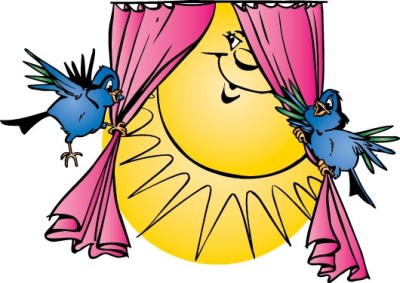 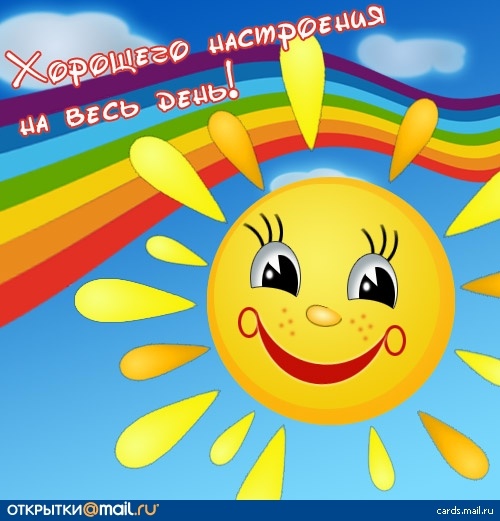 Тест
1.Планеты Солнечной системы изучают…

а) географы;
б) химики;
в) астрономы;
г) физики.
2.Вокруг Солнца вращаются планеты. 
   Их …

а) 7;
б) 9 ;
в )11.
3. Плутон – это …

а)  самая большая планета Солнечной 
     системы;
б) самая маленькая планета Солнечной 
    системы;
в) планета, равная по величине планете 
    Земля.
4. Относительно Солнца планеты расположены 
    так:

     а) Венера, Земля, Марс, Меркурий, Нептун, 
     Плутон, Сатурн, Уран, Юпитер;

     б) Меркурий, Венера, Земля, Марс, Нептун, 
     Плутон, Сатурн, Юпитер, Уран;

     в) Меркурий, Венера, Земля, Марс, Юпитер, 
     Сатурн, Уран, Нептун, Плутон.
5. Что такое Земля?
 
а) звезда ;
б)планета ;   
в)пылающий шар .
6. Какой по счету расположена Земля 
    от Солнца?

а) 2;
б) 4; 
в) 3;
Ответы к тесту:

 1) в;  2) б;  3) б;  4) в;  5) б.
Кроссворд
С
О
Л
Н
Ц
Е
П
Л
У
Т
О
Н
А
П
Л
А
Н
Е
Т
З
В
Е
З
Д
А
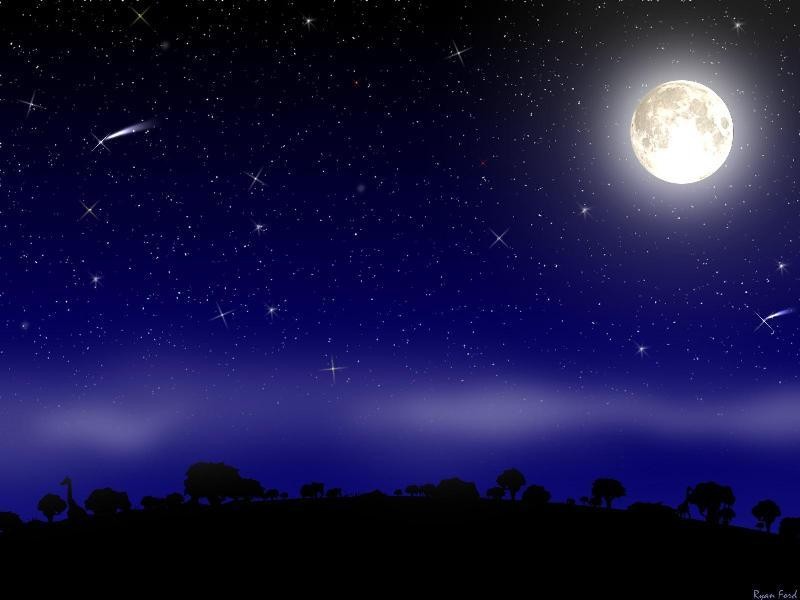 Спутник Земли - Луна
1.Луна – спутник Земли
2.Поверхность Луны
3.Лунные фазы
4.Изучение Луны человеком
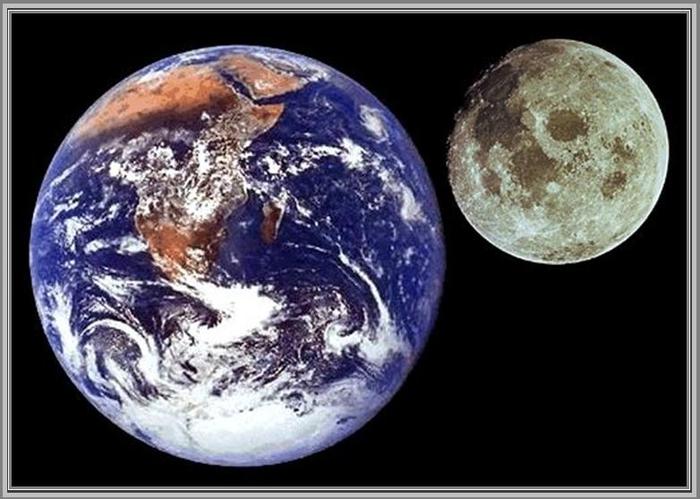 Луна – 
спутник  Земли
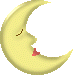 Луна — спутник Земли. Это самое близкое к нам космическое тело. Она движется вокруг Земли, а вместе с Землей – вокруг Солнца. Среднее расстояние от Земли до Луны составляет около 384 400 километров. Масса Луны меньше массы нашей планеты примерно в 81 раз.
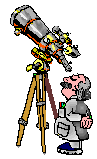 Поверхность Луны
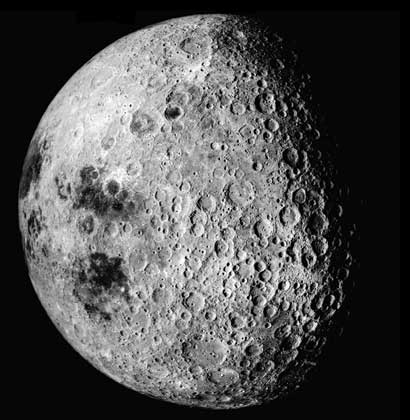 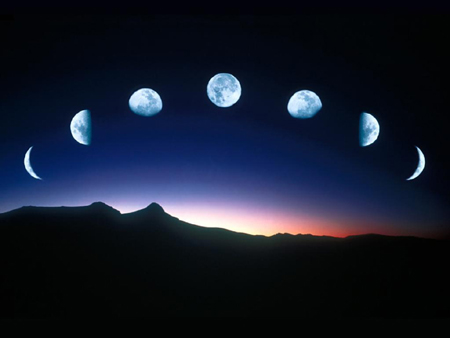 Фазы Луны
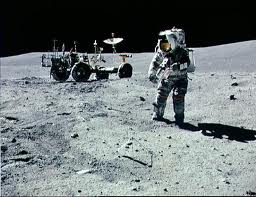 Изучение Луны человеком
Луна-естественный спутник Земли 

Первые люди покорившие Луну 
Армстронг и Олдрин

Кратеры — это впадины, 
образованные от ударов метеоритов
Домашнее задание:
выполнить в тетрадях №36, 37.
 Подготовить сообщение о Луне 
от  имени астронавта или ученого 
астронома
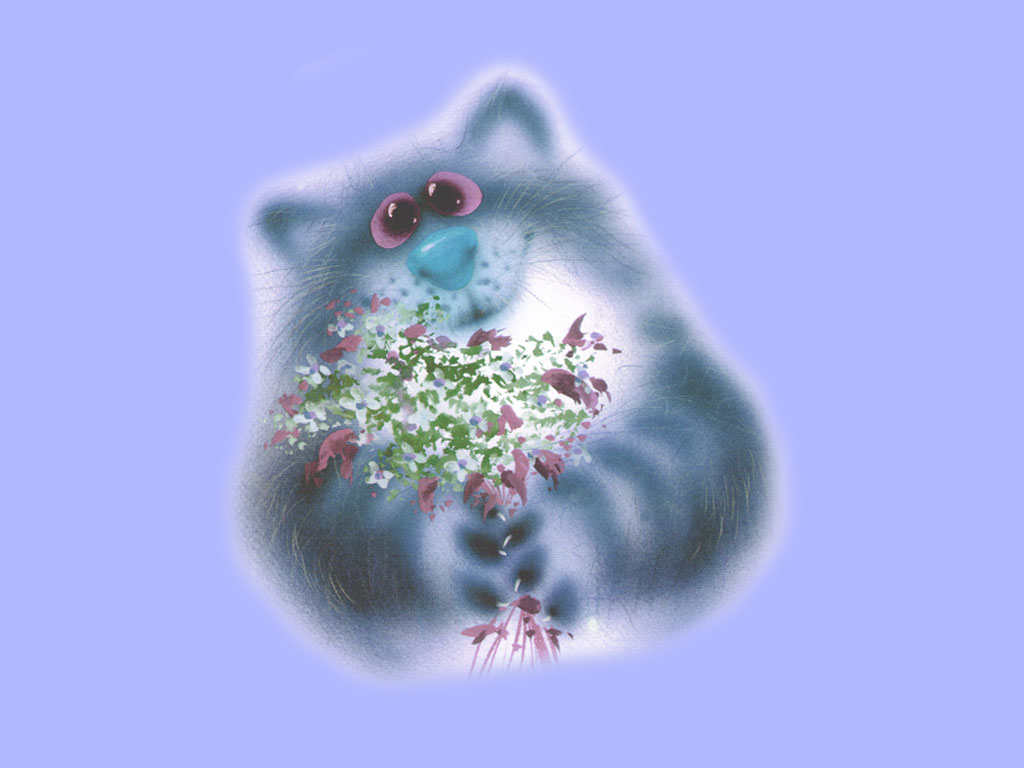 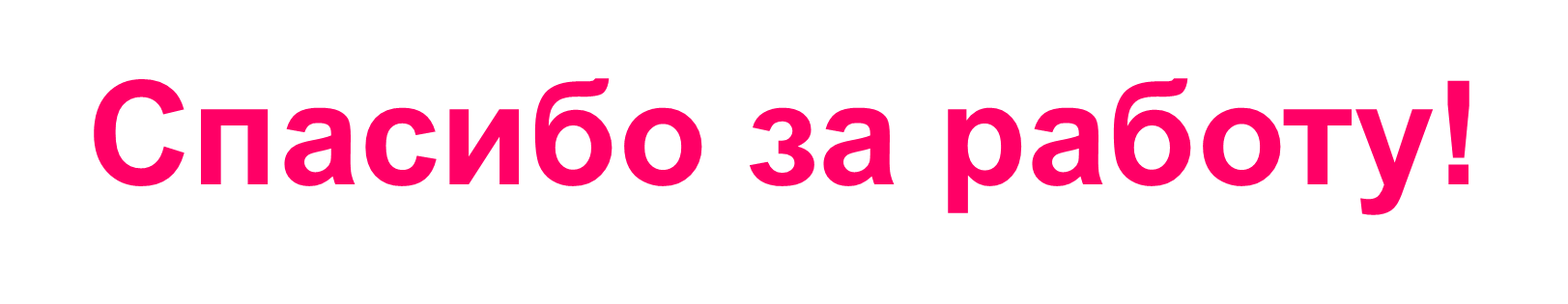